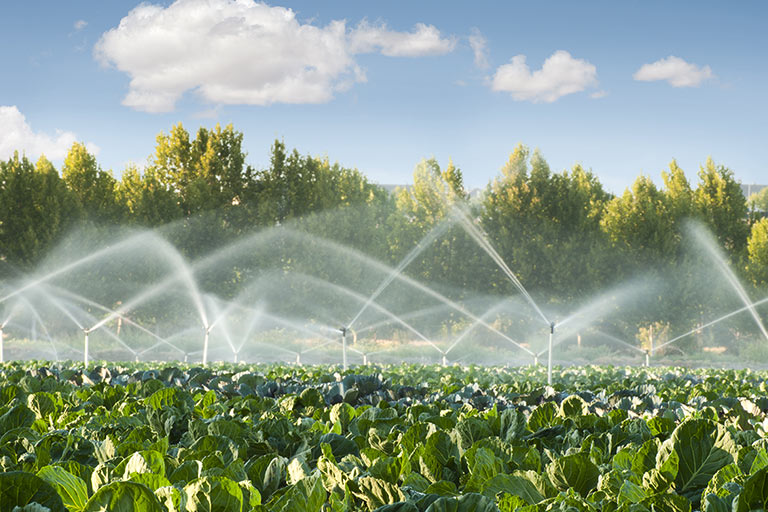 YAĞMURLAMA SULAMA YÖNTEMİ PROJELENDİRİLMESİ
Prof. Dr. A. Halim ORTA
Verilenler;
Su kaynağı debisi : 40 L/s,
Kullanılabilir su tutma kapasitesi : 160 mm/m,
Su alma hızı : 9 mm/h,
Bitki cinsi : Mısır,
Etkili kök derinliği : 90 cm,
Bitki su tüketimi : 6,5 mm/gün,
Kullanılabilir su tutma kapasitesi %50’ye düştüğünde sulamaya başlanacaktır,
Günde en çok 19 h sulama yapılabilecektir,
Ortalama rüzgar hızı : 7,5 km/h,
Toprak bünyesi : Orta bünye (SCL),
/26
Mevsimlik toplam sulama suyu ihtiyacı : 550 mm/mevsim,
Yükseltici boyu : 1,50 m,
Kuyu dinamik emme yüksekliği : 7 m,
Kuyuda diesel motoru ile çalışan santrifüj pompa kullanılacaktır,
Pompa 1. keşif özeti : 5000 TL,
Faiz oranı : % 10,
Yakıt fiyatı : 5,00 TL/L,
Lateraller yüzeye serili alüminyum, ana boru hattı ise gömülü sert PVC borulardan oluşturulacaktır.
İSTENEN:
Verilen alanda yarı sabit sulama sisteminde kullanılacak uygun yağmurlama başlığını seçerek  lateral boru çapını seçtikten sonra, ana boru hattını projelendirip gerekli pompa birimini belirleyerek  projelendirilmesi.
/26
%0
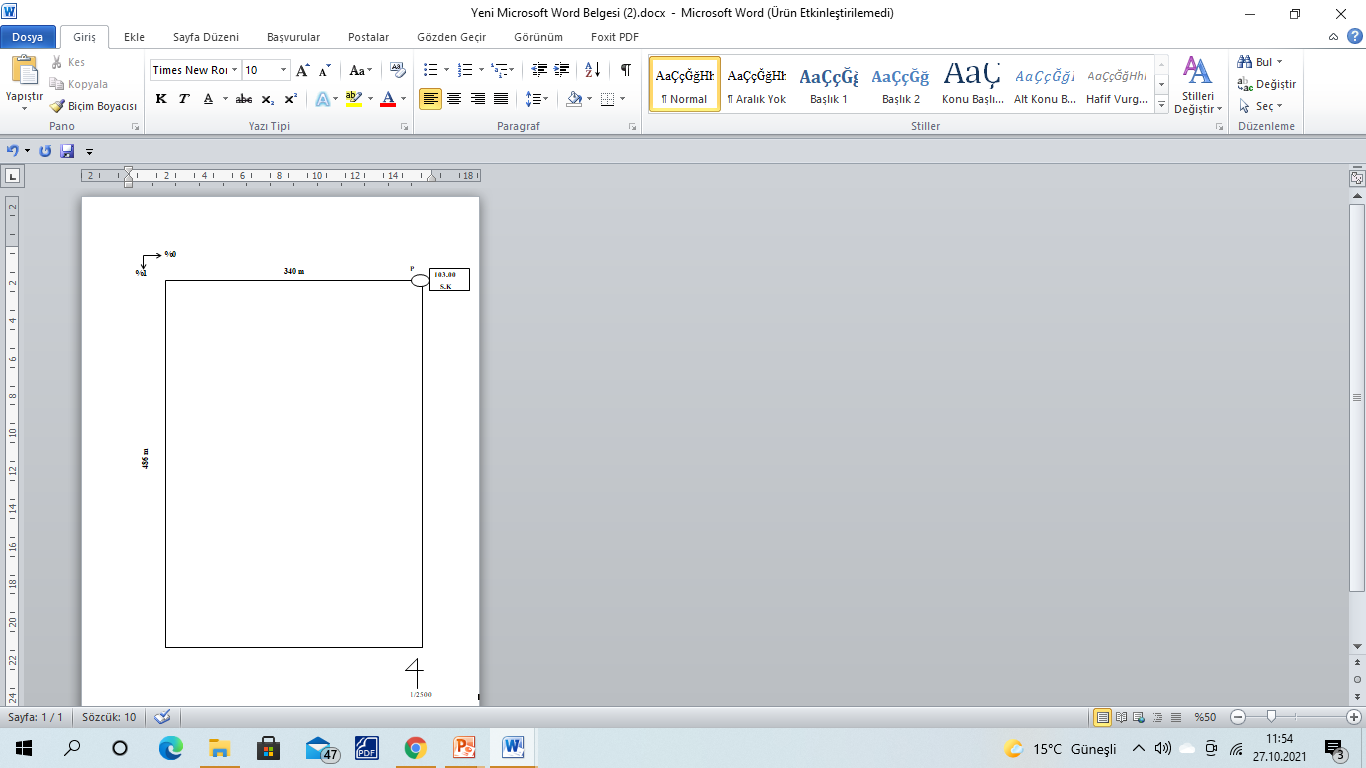 P
340 m
103.00
S.K
%1
486 m
/26
1/2500
Alternatif yağmurlama başlıklarının teknik özellikleri;
/26
Alternatif boru çapları maliyeti.
/26
ÇÖZÜM AŞAMALARI
/26
Ç. 9 = Ea = 0.66
/26
3. Aşama : Her sulamada uygulanacak toplam sulama suyu miktarı ;



                                    

                                     Ç. 9 = Ea = 0.66
/26
972/18
972/18
972/18
972/18
Iy>I olduğu için bu başlık alternatif olarak gözönüne alınmaz.
54
54
54
54
54/11
54/11
54/11
54/11
5
5
5
5
109,1/5,09
109,1/7,72
109,1/6,71
109,1/6,0
21
16
14
18
19/16
19/14
19/18
Sulama süresi > günlük sulama süresi uygun değil.
1
1
1
5/1
5/1
5/1
5
5
5
170
170
170
170/12
170/18
170/12
15
15
10
15x1,30
15x1,45
10x2,50
21,75
25,0
19,5
(5x21,75)/3,6
(5x25,0)/3,6
(5x19,5)/3,6
27,08
30,21
34,72
/26
EN UYGUN YAĞMURLAMA BAŞLIĞI SEÇİM KRİTELERLERİ
1. En düşük sistem debisi
2. En küçük işletme basıncı 
3. En geniş tertip aralığı 
4. Gerekli lateral sayısı (az olan) 
5. Gerekli yağmurlama başlığı sayısı ( az olan).
En düşük sistem debisi ve düşük işletme basıncı göz önüne alınarak 3 nolu başlık seçilmiş, sistem tertibi bu başlığa göre yapılmıştır.
/26
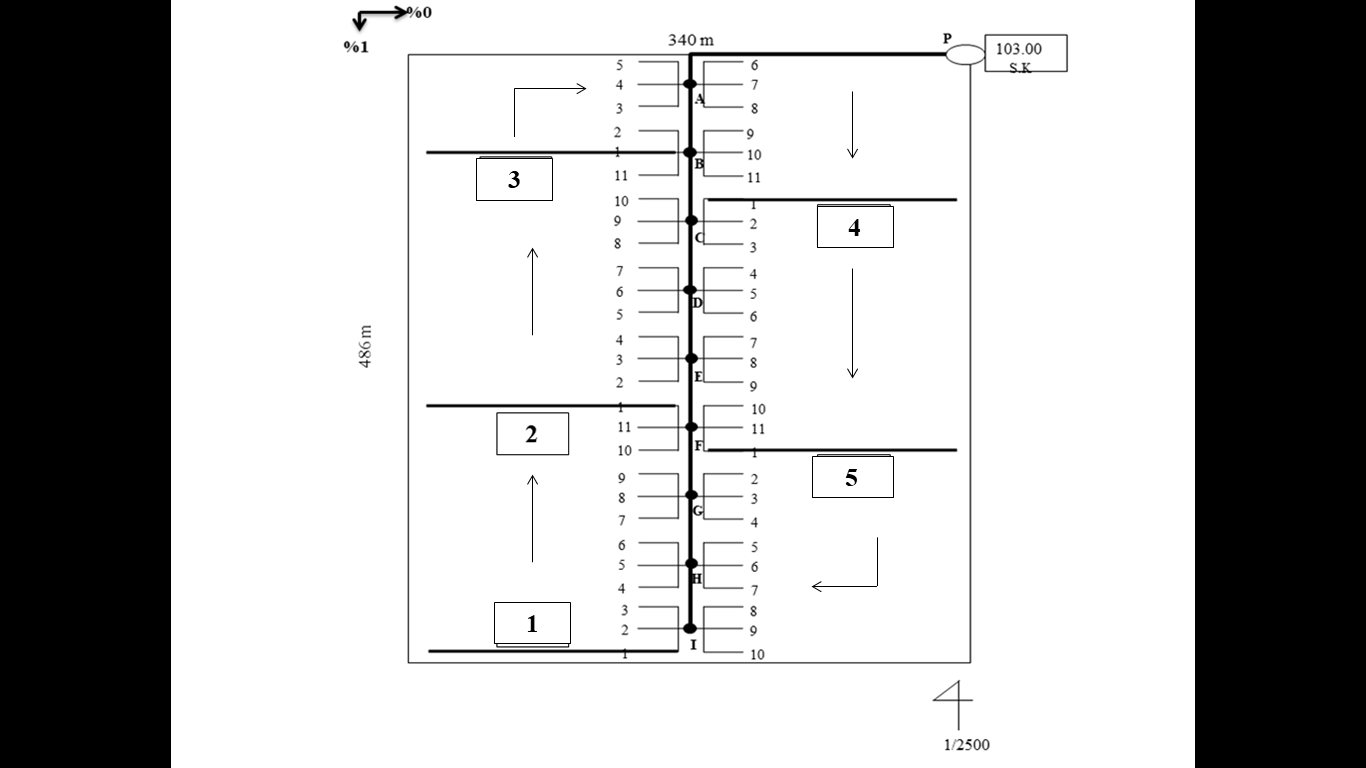 5. Aşama : Sistem tertibi;
/26
6. Aşama : Ana boru bölümlerinde iletilecek kritik debi değerleri








Q = 19,5 m3 /h = 5,42 L / s
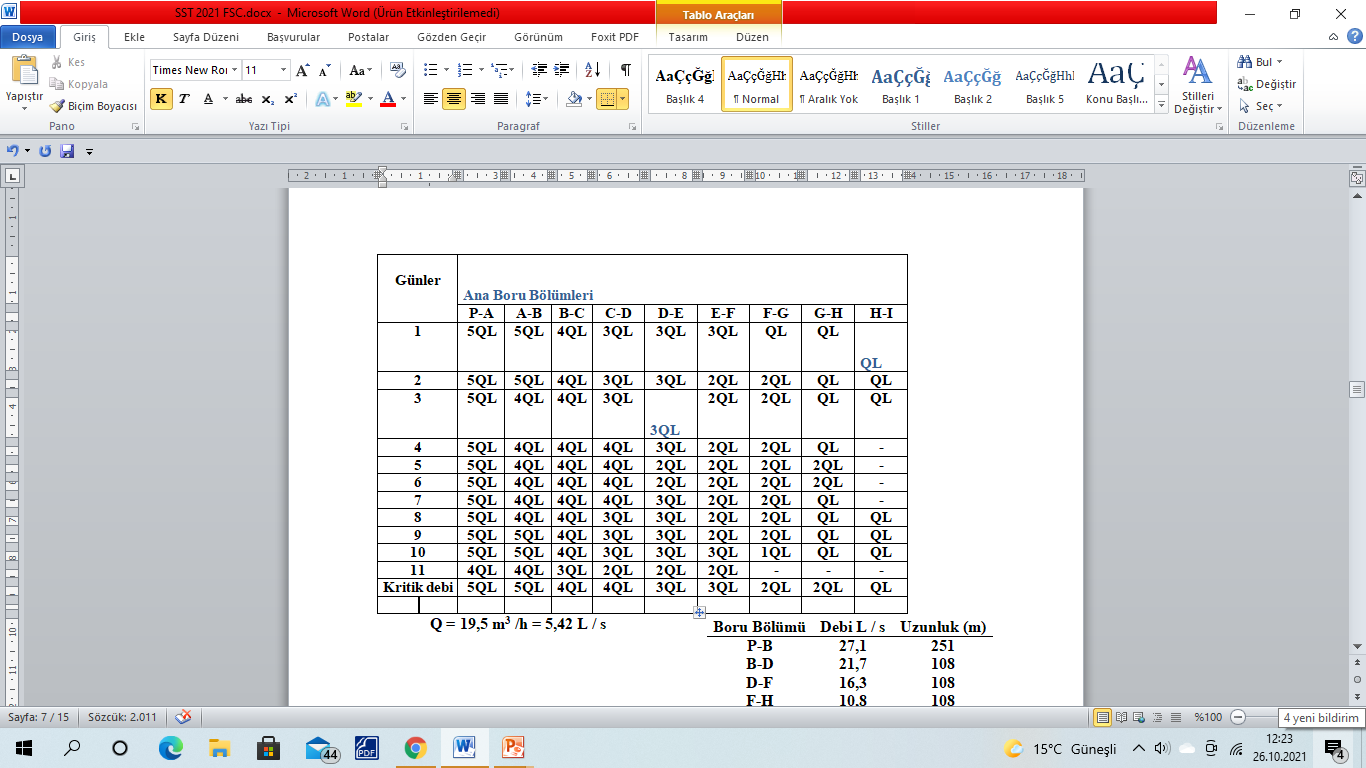 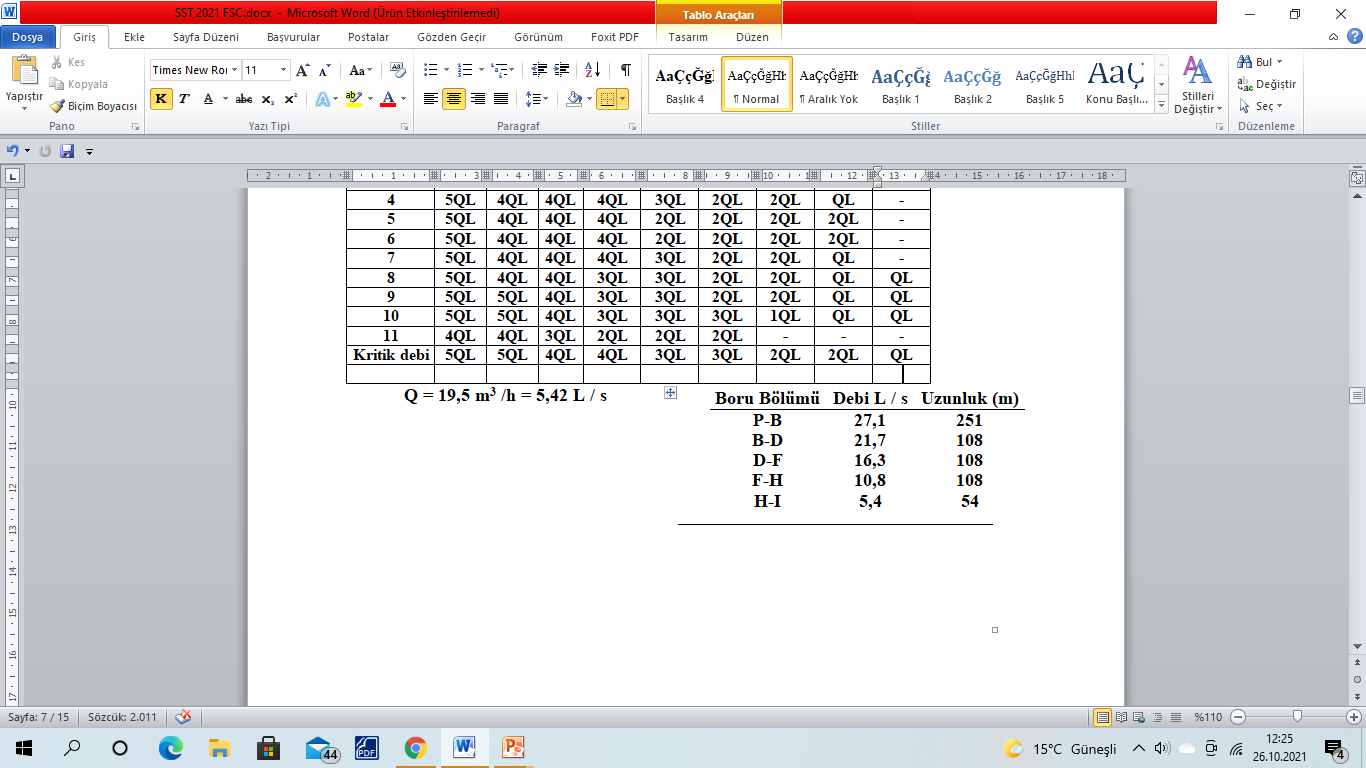 /26
B. Lateral Boru Çapının Belirlenmesi; 





1. Aşama :    (n-1)S2/h0    boyutsuz parametresi
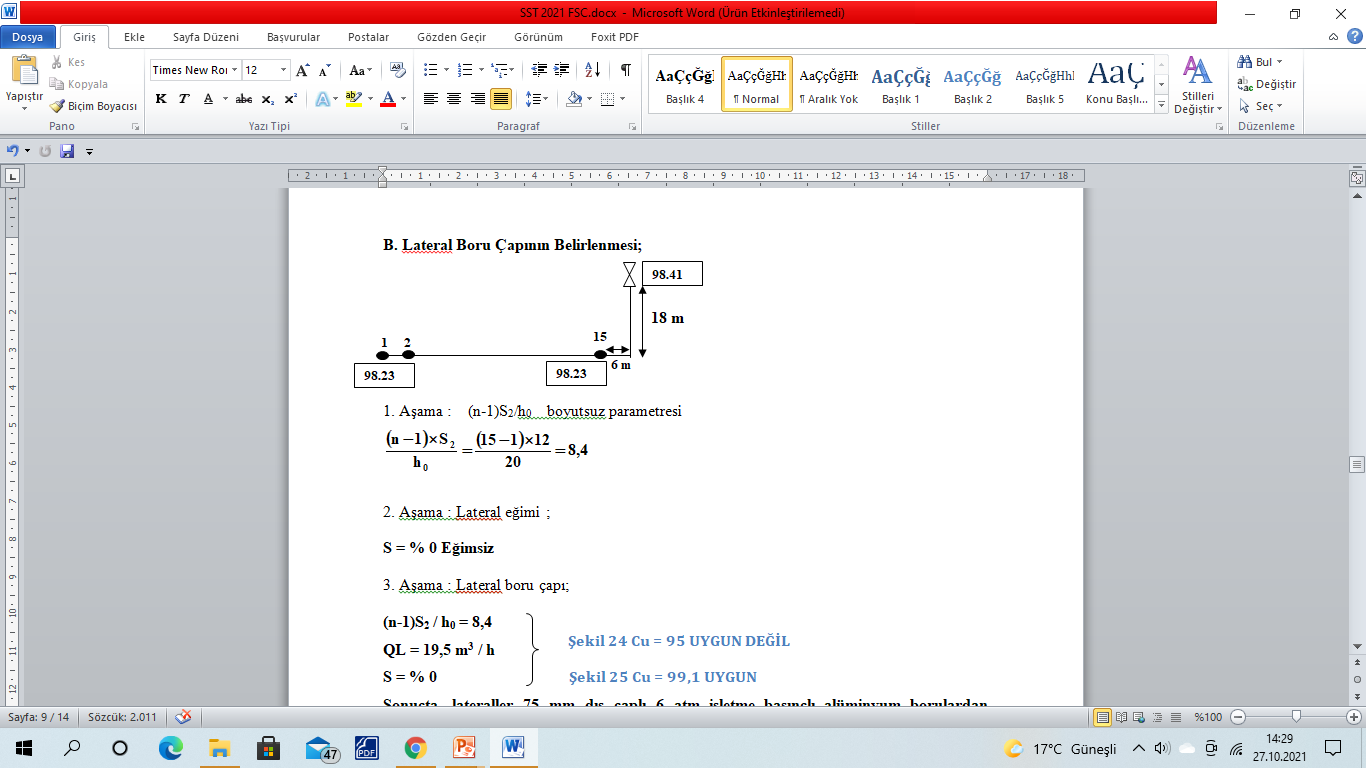 /26
2. Aşama : Lateral eğimi ;
S = % 0 Eğimsiz


3. Aşama : Lateral boru çapı;








	Sonuçta, lateraller 75 mm dış çaplı 6 atm işletme basınçlı alüminyum borulardan oluşturulacaktır.
hl / h0 = 0,06 ise     hl = 1,2 m
Şekil 24 Cu = 95 UYGUN DEĞİL
Şekil 25 Cu = 99,1 UYGUN
/26
75 mm dış çaplı alüminyum boru
/26
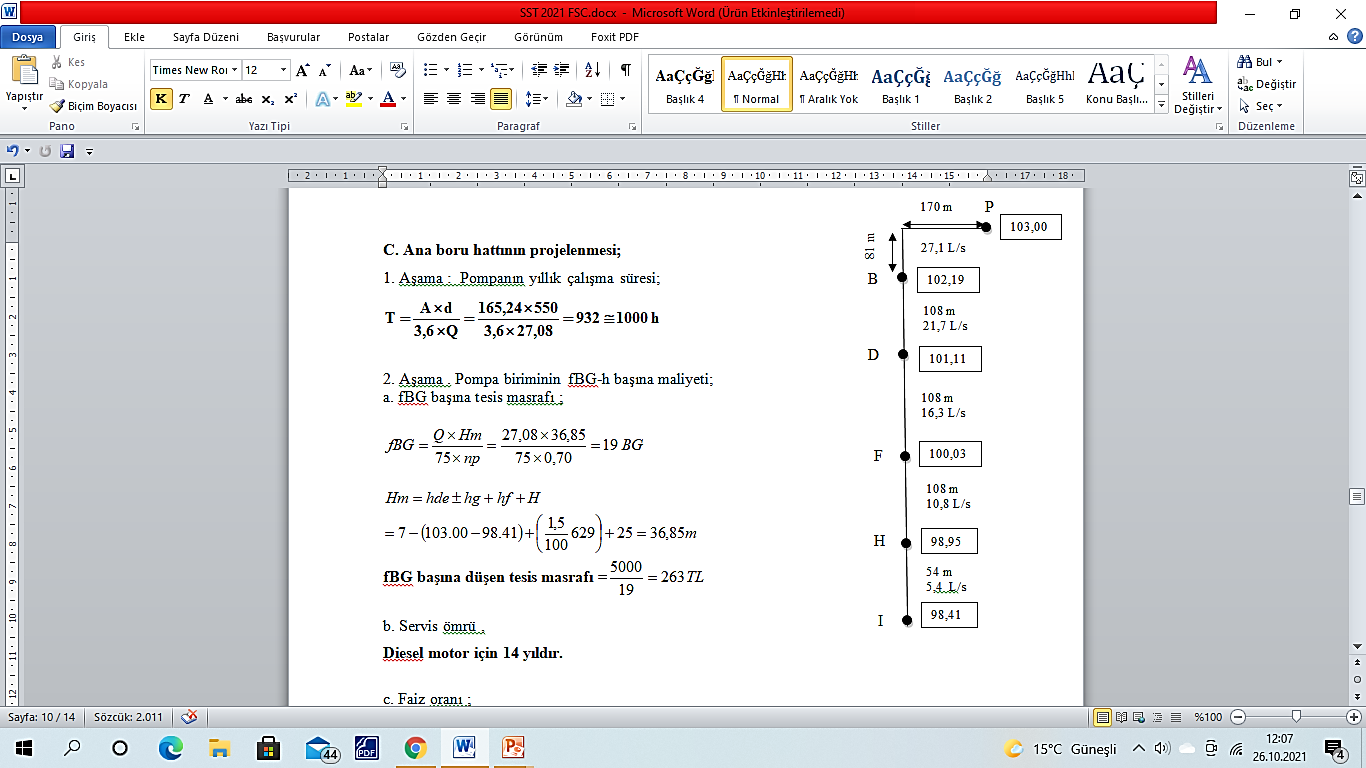 /26
/26
b. Servis ömrü ,
Diesel motor için 14 yıldır.

c. Faiz oranı ; 
% 10

d. Amortisman faktörü ;
AF = 0,135746

e. fBG - yıl başına sabit masraflar ;
(2a) / AF = 263 0,135746 = 35,70 TL / fBG - h
/26
3. Aşama : Pompa biriminin fBG-yıl başına maliyeti;
2(i) (1) = 1,93 x 1000 = 1,930 TL / fBG - yıl
 
4. Aşama: Pompa biriminin hBG-yıl başına maliyeti;  
(3) / np = 1,930 / 0,70 = 2757,14 TL / hBG - yıl
/26
f. fBG - h başına sabit masraflar ;
2 (e) / (1) = 35,70 / 1000 = 0,036 TL / fBG - h
 
g. fBG-h başına enerji masrafları;
EM = 0,270	P = 0,270 5,00 = 1,35 TL / fBG - h
 
h. fBG-h başına bakım masrafları;
BM = 0,40 EM = 0,40 1,35 = 0,54 TL-FBG-h

i. fBG-h başına toplam masraflar;
2 (f) + 2(g) +2(h) = 0,036 + 1,35 + 0,54 = 1,93 TL/ fBG - h
/26
300
80
100
125
150
175
200
250
825
1170
1673
3420
4275
2340
5535
6630
345
667
503
1080
855
1260
1095
35
35
35
35
35
35
35
10
10
10
10
10
10
10
0.10369
0.10369
0.10369
0.10369
0.10369
0.10369
0.10369
88,7
111,9
35,8
52,2
69,2
130,6
113,5
0,041
0,047
0,041
0,013
0,019
0,032
0,025
0,04
0,07
0,05
0,11
0,09
0,13
0,11
1,4
2,6
13
4,3
9,1
19,8
34,1
B-D                                                                                P-B
H-I
F-H
D-F
/26
P-B
251
27,1
0,31
250
275
0,55
B-D
108
21,7
250
275
0,44
0,18
0,52
200
0,31
D-F
108
225
16,3
10,8
108
0,50
F-H
175
200
0,27
0,08
150
54
5,4
175
0,31
H-I
Toplam
1,43 m
B-D hattında V= 0,44 m/s olduğu için bir küçük iç çap alınır. (200 mm) V= 0,69 m/s, yük kaybı ise 0,42 m bulunur.

F-H hattında  V = 0,50 m/s olduğu için bir küçük iç çap alınır.(150 mm) V=0,61 m/s, yük kaybı ise 0,41 m bulunur. 

H-I hattında V = 0,31 m/s olduğu için bir küçük iç çap alınır. (100 mm) V=0,69 m/s , yük kaybı ise 0,25 m bulunur.
/26
P-B
251
27,1
275
250
0,55
0,31
B-D
0,42
108
21,7
200
225
0,69
108
16,3
200
225
0,52
0,31
D-F
150
0,61
108
10,8
F-H
175
0,41
0,69
100
0,25
110
54
5,4
H-I
Toplam
1,70 m
/26
D. Pompa biriminin seçilmesi ;
 
Diesel motorlu santrifüj tipi pompalar kullanılacak,
Q = 27,08 L / s
Ana boru hattında toplam yük kayıpları = 1,70 m
Toplam manometrik yükseklik
Hm = hde + hg + hf + H = 7 - (103.00-98.41) + 1,70 + 25 = 29,11m 30 m
/26
Sonuçta Q = 27,08 L / s , Hm = 30 m olan diesel motorlu santrifüj tipi pompa seçmek gereklidir.
/26